Dépot de haches à douilles
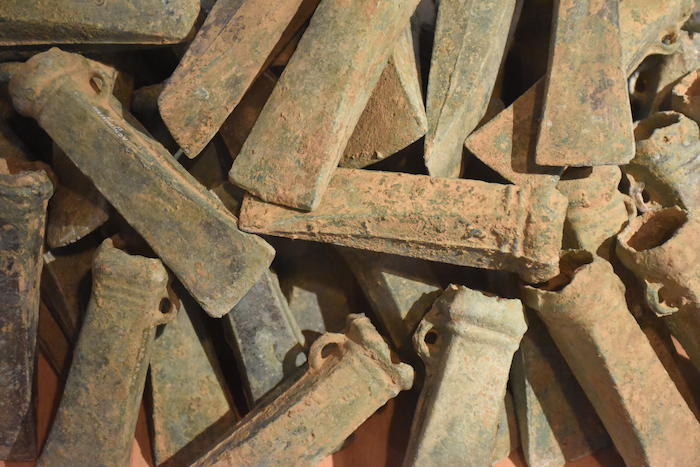 Commune de découverte : Agneaux
Lieu-dit : «contournement routier de saint-Lô»

Où le trouver ? 
Bayeux (14) - Musée Baron Gérard
14400 Bayeux
 
Domaine : Dépôt votif
Période chronologique : 1er âge du Fer [- 800/ - 480]
Dimensions :
© MAHB
Description :
Dépôt de 59 haches à douilles à proximité d'une zone funéraire. Cet ensemble est daté de -650 avant J.C